Sharing Your 17-18 School Climate Data with STAFF
Directions for PowerPoint users:
The following is a sample template for sharing your 17-18 DSCS results. 
Please read the “notes” section for each slide to help you finalize what goes where in your presentation 
Please edit this template to meet your needs and the needs of your staff. It is okay to add and cut slides to this template.
Recommendations for using this template:
Using screen shots from your DSCS report and notes from interpretation worksheets will save you time in creating informative slides.
Consider having your SWPBS Team help to create and lead your final PowerPoint presentation
Consider giving staff time immediately after your presentation to:
brainstorm ways to improve any areas of concern (Action Planning)
share strategies that they feel help to address any identified areas of strength or concerns
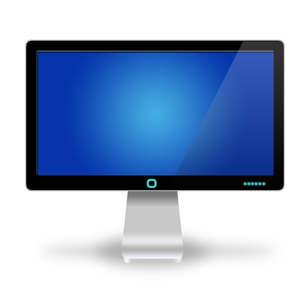 CUSTOMIZE ME
[Speaker Notes: [Please read the above bullet points in detail. The bottom line is that this template is yours to customize to your school’s needs. We also have a PowerPoint template for sharing DSCS data with families at delawarepbs.org ]]
Our School’s 
2017-2018 
School Climate Data
____________________________________________________________
[Add Your School Name Here]
[Speaker Notes: [Important reminder: The slides and notes included in this template are for your use in sharing school climate data with your staff. Feel free to uses this template as is or adapt it according to your needs.]]
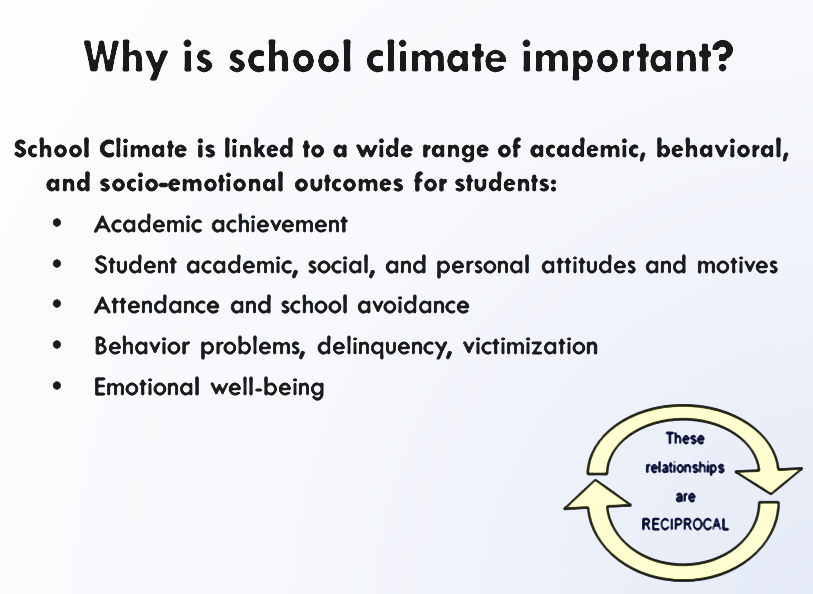 [Speaker Notes: [Use this slide to share research findings related to why it was important for your school to collect school climate data. Notes from the data workshop are copied below if you want to use them.]


“We know from the literature that School climate is important because it is linked to a wide range of academic, behavioral, and social-emotional outcomes:
Academic achievement 
(Battistich, Solomon, Kim, Watson, & Schaps, 1995; Brookover et al., 1978; Brand, Felner, Shim, Seitsinger, & Dumas, 2003; Griffith, 1999)
Student attitudes 
(Battistich et al., 1995)
Attendance and school avoidance 
(Brand, 2003; Welsh, 2000)
Delinquency 
(Gottfredson, 2005; Welsh, 2000, Way, 2007)
Attitudes toward and use of illegal substances 
(Brand, 2003)
Victimization 
(Gottfredson, 2005; Welsh, 2000)
Behavior problems 
(Battistich & Horn, 1997; Battistich, Solomon, Kim, Watson, & Schaps, 1995; Kuperminc, Leadbeater, & Blatt, 2001; Kuperminc et al., 1997; Loukas & Robinson, 2004; Shochet, Dadds, Ham, & Montague, 2006; Welsh, 2000; Wilson, 2004).”

[Important reminder: The slides and notes included in this template are for your use in sharing school climate data with your staff. Feel free to uses this template as is or adapt it according to your needs.]]
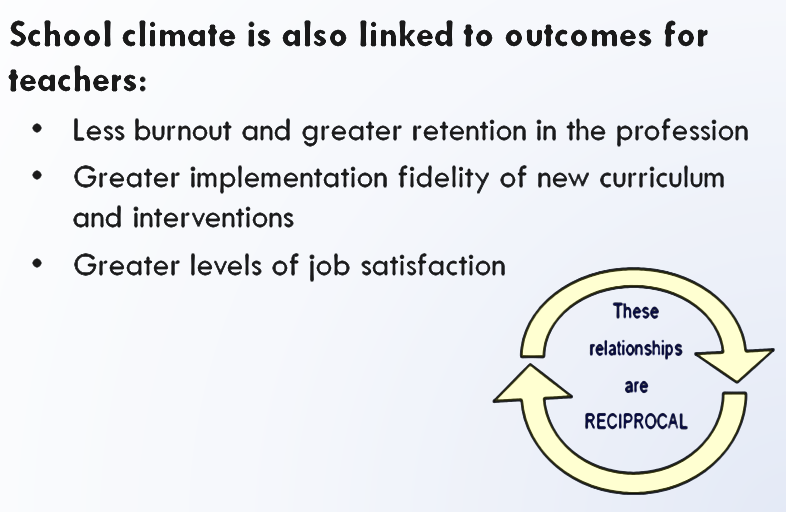 [Speaker Notes: [Use this slide to share research findings related to why it was important for your school to collect school climate data. Notes from the data workshop are copied below if you want to use them.]

“We know from the literature that School climate is important because it is linked to a wide range of academic, behavioral, and social-emotional outcomes:
Academic achievement 
(Battistich, Solomon, Kim, Watson, & Schaps, 1995; Brookover et al., 1978; Brand, Felner, Shim, Seitsinger, & Dumas, 2003; Griffith, 1999)
Student attitudes 
(Battistich et al., 1995)
Attendance and school avoidance 
(Brand, 2003; Welsh, 2000)
Delinquency 
(Gottfredson, 2005; Welsh, 2000, Way, 2007)
Attitudes toward and use of illegal substances 
(Brand, 2003)
Victimization 
(Gottfredson, 2005; Welsh, 2000)
Behavior problems 
(Battistich & Horn, 1997; Battistich, Solomon, Kim, Watson, & Schaps, 1995; Kuperminc, Leadbeater, & Blatt, 2001; Kuperminc et al., 1997; Loukas & Robinson, 2004; Shochet, Dadds, Ham, & Montague, 2006; Welsh, 2000; Wilson, 2004).”

[Important reminder: The slides and notes included in this template are for your use in sharing school climate data with your staff. Feel free to uses this template as is or adapt it according to your needs.]]
Is the DSCS
valid and reliable?
The Delaware School Climate Survey
[Speaker Notes: [Use this slide to proactively address staff questions regarding whether or not the DSCS is even a valid and reliable tool for measuring school climate in your school. Notes from the data workshop are copied in subsequent slides if you want to use them.]

[Important reminder: The slides and notes included in this template are for your use in sharing school climate data with your staff. Feel free to uses this template as is or adapt it according to your needs.]]
Yes…
Please check out it out for yourself if you have more questions…
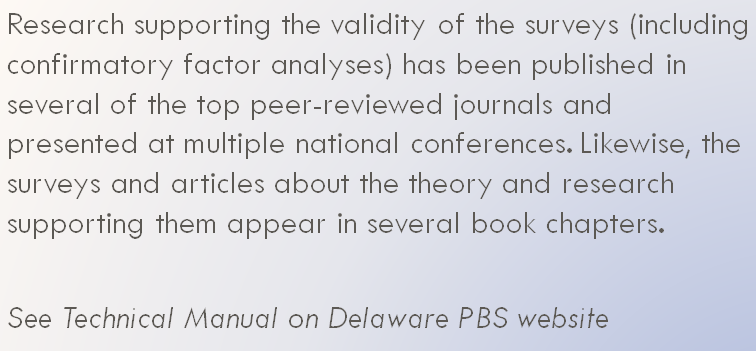 http://wh1.oet.udel.edu/pbs/technical-manual-for-school-climate-surveys/
[Speaker Notes: [Use this slide to explain that the DSCS is a valid and reliable tool for measuring school climate in your school. Notes from the data workshop are copied below if you want to use them.]

[Important reminder: The slides and notes included in this template are for your use in sharing school climate data with your staff. Feel free to uses this template as is or adapt it according to your needs.]]
Yes…
Please check out it out for yourself if you have more questions…
Bear, G. G., Gaskins, C., Blank, J. , & Chen, F. F. (2011). Delaware School Climate Survey-Student: Its factor structure, concurrent
	validity, and 	reliability. Journal of School Psychology.

Bear, G., Yang, C., Pell, M., & Gaskin, C. (2014).Validation of a brief measure of teachers' perceptions of school climate:  Relations
	to student achievement and suspensions.  Learning Environments Research.

Bear, G.G., Yang, C., & Pasipanodya, E. (2015).  Assessing school climate: Validation of a brief measure of the perceptions of
	parents. Journal of Psychoeducational Assessment.

Yang, C., Bear, G. G., Chen, F.F., Zhang, W., Blank, J.C., & Huang, X.S. (2013). Students‘perceptions of school climate in the U.S. and China. School Psychology Quarterly.

Bear, G.G., Mantz, L., Glutting, J., Yang, C., & Boyer, D. (2015). Differences 	in bullying victimization between students with and
	without disabilities. School Psychology Review.

Bear, G.G., Holst, B., Lisboa, C., Chen, D., Yang, C., & Chen, F.F. (in press).  A Brazilian Portuguese survey of school climate: Evidence of validity and reliability. International Journal of School and Educational Psychology.

Bear, G.G., Chen, D.D., Mantz, L., Yang, C., Huang, X., & Shiomi, K. (2016). Differences in classroom removals and use of praise and rewards in American, Chinese, and Japanese schools. Teaching and Teacher Education, 53(1), 41-50. 

Mantz, L. S., Bear, G. G., Yang, C., & Harris, A. (2016). The Delaware Social-Emotional Competency Scale (DSECS-S): Evidence of Validity and Reliability. Child Indicators Research, 1-21.
[Speaker Notes: [Use this slide to explain that the DSCS is a valid and reliable tool for measuring school climate in your school. Notes from the data workshop are copied below if you want to use them.]

[Important reminder: The slides and notes included in this template are for your use in sharing school climate data with your staff. Feel free to uses this template as is or adapt it according to your needs.]]
The Delaware School Surveys
Has 3 versions:  Student, Staff  and Home

Includes 5 sections:

School Climate (Students, Staff and Families share their perceptions regarding school features  that are link to components of positive school climate.)
Techniques (Students and Staff share their perceptions of the extent to staff use positive behavior, punitive/corrective and social emotional learning techniques.)
Bullying Victimization (Students are asked to report their own experience of victimization, and families  are asked to report the experience of their child.)
Student Engagement (Students and families share their perceptions of student cognitive/behavioral and emotional engagement in school and school tasks.)
Social and Emotional Competencies (Students share to what extent they demonstrate social emotional competency skills.)
[Speaker Notes: [Use this slide to explain how the DSCS is organized in general. You can delete the name of any versions or sections that were not completed at your school this year.]

[Important reminder: The slides and notes included in this template are for your use in sharing school climate data with your staff. Feel free to uses this template as is or adapt it according to your needs.]]
Delaware School Surveys Subscales: Part 1
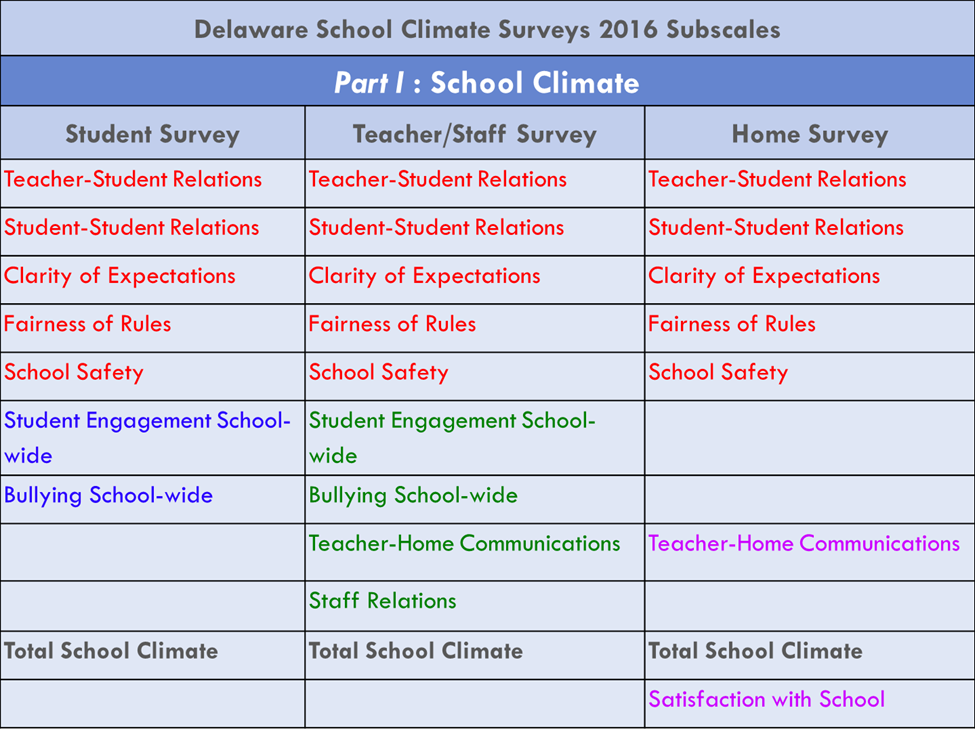 [Speaker Notes: [Use this slide to share what are the subscales on Part 1 of the DSCS.]

[Important reminder: The slides and notes included in this template are for your use in sharing school climate data with your staff. Feel free to uses this template as is or adapt it according to your needs.]]
Delaware School Surveys Subscales: Parts 2-5
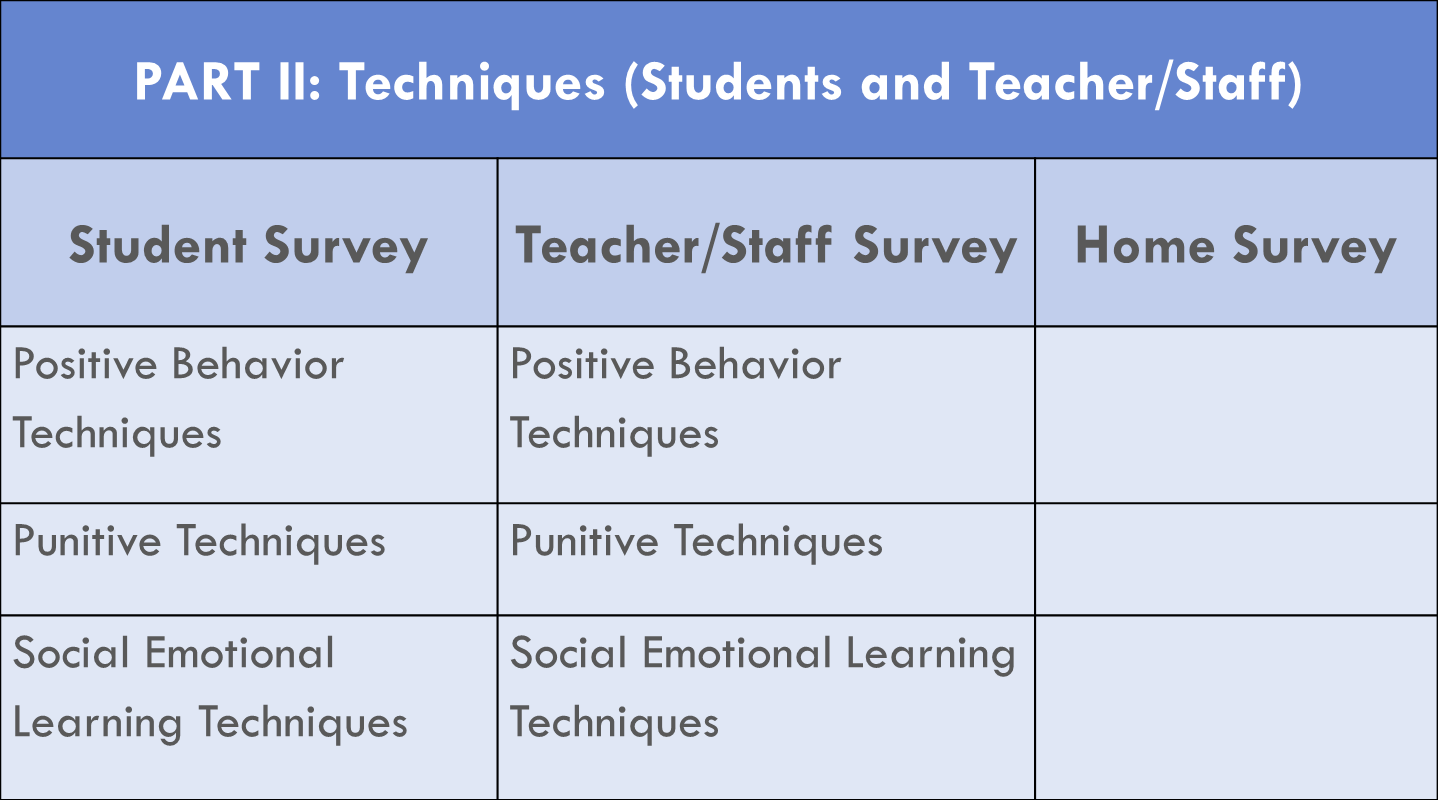 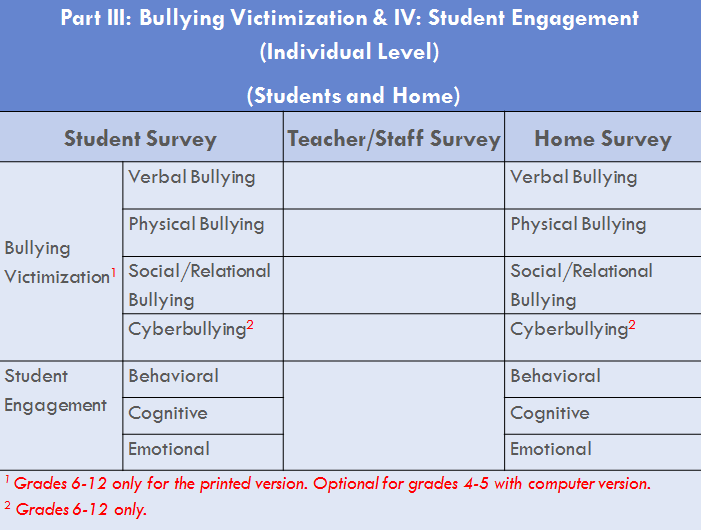 [Speaker Notes: [Use this slide to share what are the subscales on Part 2, 3, and 4 of the DSCS.]

[Important reminder: The slides and notes included in this template are for your use in sharing school climate data with your staff. Feel free to uses this template as is or adapt it according to your needs.]]
Response Codes
For School Climate, Techniques, Student Engagement:
1 = Disagree a lot
2 = Disagree, 
3 = Agree
4 = Agree a lot
 
For Bullying Victimization:
1 = Never, 
2 = Less than once a month, 
3 = Once or twice a month, 
4 = Once a week, 
5 = Several times a week, 
6 = Every day  

For Social and Emotional Competencies Scale:
1= Not like me at all,
2= Not much like me,
3= Somewhat like me,
4= Very much like me
[Speaker Notes: [Use this slide to explain response types on the DSCS.]

[Important reminder: The slides and notes included in this template are for your use in sharing school climate data with your staff. Feel free to uses this template as is or adapt it according to your needs.]]
The Final Report
IS ORGANIZED BY:
Student responses (if collected)
Staff responses (if collected)
Home responses (if collected)

INCLUDES THE FOLLOWING DATA:
Standard Scores = comparison to other schools like our school
Average Item Score = what was our school’s average score for each subscale
Individual Item Responses = shows how our students, staff and/or families responded to individual survey items

COVERS UP TO FIVE SCALES
School Climate 
Techniques 
Bullying Victimization 
Student Engagement
Social and Emotional Competencies
[Speaker Notes: [Use this slide to explain what you are going to share today. We recommend that you cover as much as you can but focus on the average item scores and individual item responses that most pertain to your school.]

[Important reminder: The slides and notes included in this template are for your use in sharing school climate data with your staff. Feel free to uses this template as is or adapt it according to your needs.]]
The Final Report
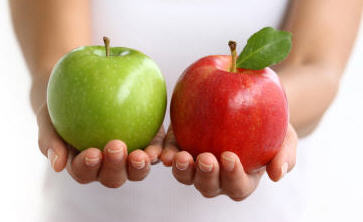 IS ORGANIZED BY:
Student responses (if collected)
Staff responses (if collected)
Home responses (if collected)

COVERS UP TO FIVE SCALES
School Climate  
Techniques  
Bullying  
Engagement of Students
Social and Emotional Competencies  

INCLUDES THE FOLLOWING DATA:
Standard Scores = comparison to other schools like our school
Average Item Score = what was the average score for each subscale
Individual Item Responses = shows how our students, staff and/or families responded to individual survey statements
[Speaker Notes: [Use this slide to explain what standard scores (SS) are, if you share them. The analogy here is that this scores shows how your staff, student and home perceptions compared to the perceptions of staff, students and families across all schools like your school (for example, if you are a middle school, your SS show how your school results compare to other middle schools that completed the DSCS).]

[Important reminder: The slides and notes included in this template are for your use in sharing school climate data with your staff. Feel free to uses this template as is or adapt it according to your needs.]]
The Final Report
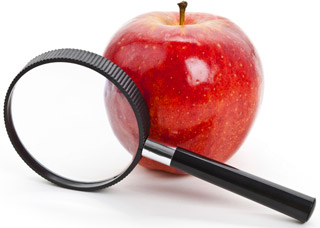 IS ORGANIZED BY:
Student responses (if collected)
Staff responses (if collected)
Home responses (if collected)

COVERS UP TO FIVE SCALES
School Climate (up to 11 subscales)
Techniques (staff uses to manage/instruct students)
Bullying Victimization (up to 4 different types)
Student Engagement (at individual level)
Social and Emotional Competencies (taught to students)

INCLUDES THE FOLLOWING DATA:
Standard Scores = comparison to other schools like our school
Average Item Score = what was the average score for each subscale
Individual Item Responses = shows how our students, staff and/or families responded to individual survey statements
[Speaker Notes: [Use this slide to explain what average item scores (AIS) and individual item responses (IIR) are, if you share them. The analogy is that AISs and IIRs look at your school’s data only (the averages are based only on survey results from your school).] 

[We understand that you want cover as much data with your staff as possible but please note, the DE-PBS Project recommends that you focus on the average item scores and/or individual item responses that most pertain to your school.]

[Important reminder: The slides and notes included in this template are for your use in sharing school climate data with your staff. Feel free to uses this template as is or adapt it according to your needs.]]
CAUTIONS:
To Middle and High Schools:
In general, perceptions of school climate become lower with increasing grades (not shown in standard scores, but shown in other two scores).

ALL Grade Levels:
Scores tend to be lowest for Student Relations
Lower for African Americans
Lower if your school has high free and reduced lunch count
[Speaker Notes: [You can use this slide to proactively address common teacher questions regarding negative data trends.]

[Important reminder: The slides and notes included in this template are for your use in sharing school climate data with your staff. Feel free to uses this template as is or adapt it according to your needs.]]
Our Results
OUR COMMUNITY MEMBERS COMPLETED…

Part 1: School Climate Scale 
Part 2: Techniques Scale
Part 3: Bullying Victimization Scale
Part 4: Student Engagement Scale
Part 5: Social and Emotional Competencies 		Scale
[Speaker Notes: [Use this slide to explain what you are going to share in the rest of the PowerPoint.]

[We understand that you want cover as much data with your staff as possible but please note, the DE-PBS Project recommends that you focus on the average item scores and/or individual item responses that most pertain to your school.]

[Important reminder: The slides and notes included in this template are for your use in sharing school climate data with your staff. Feel free to uses this template as is or adapt it according to your needs.]]
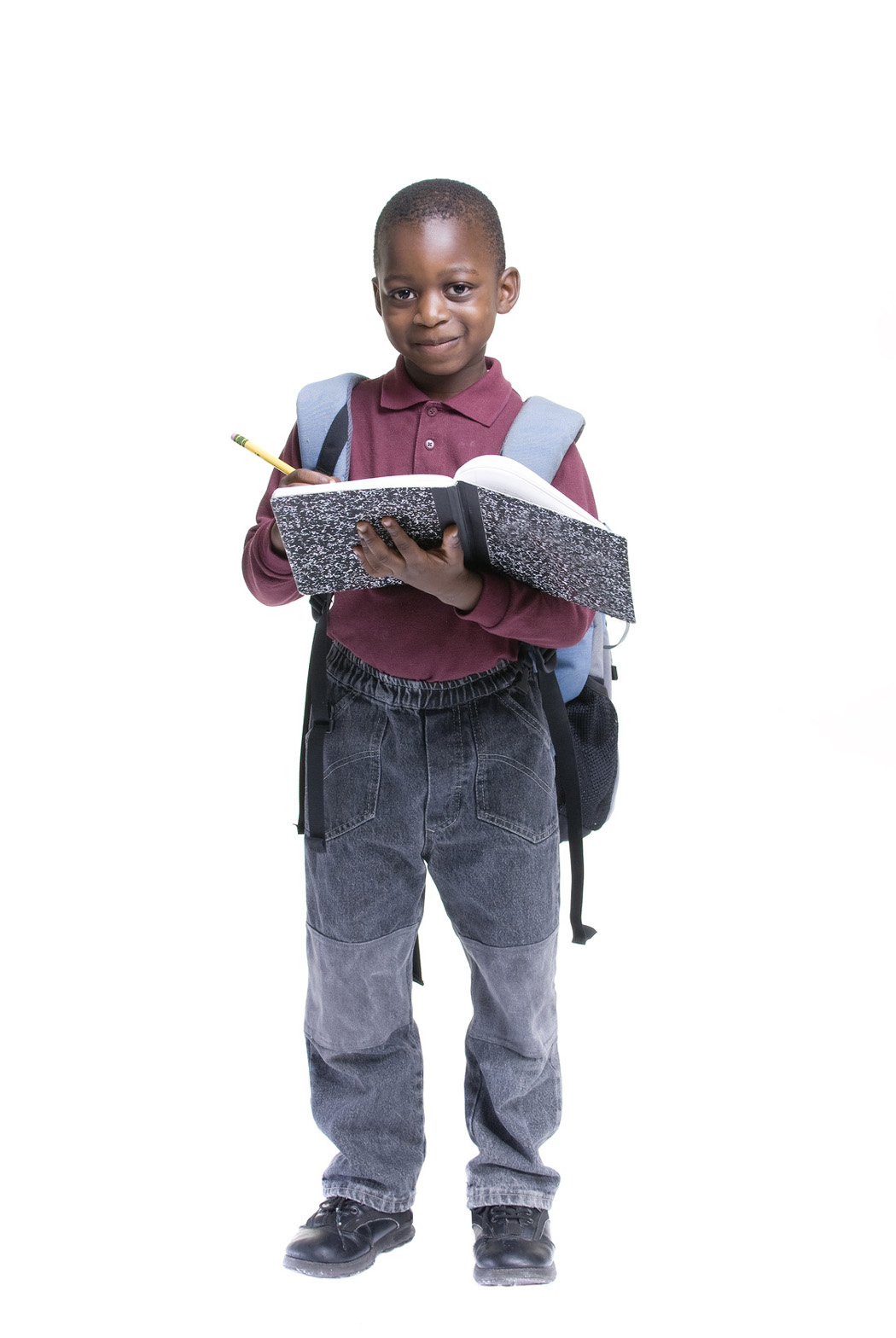 PART 1: School Climate
Our STUDENT Survey Results
✷ A higher score represents an unfavorable response.
[Speaker Notes: [Use this slide to start discussing student survey results on the DSCS. Feel free to delete the existing tables on this slide and replace them with other tables or graphs from your original report (cutting and pasting will save time! ).When sharing sub-scale trends with your school, we recommend focusing on Total AVERAGE ITEM scores and trends]

[Listed in the slide and below are the SUB-SCALES for students. 
Teacher-student relationships
Student-student relationships
Student engagement school-wide
Clarity of expectations
Fairness of rules
School safety
Bullying school-wide *
Total school climate
✷ A higher score represents an unfavorable response to items on the Bullying School-Wide subscale and the Use of Punitive Techniques subscale.  

[Important reminder: The slides and notes included in this template are for your use in sharing school climate data with your staff. Feel free to uses this template as is or adapt it according to your needs. For example, go ahead and delete any slides relating to parts you didn’t ask staff, students and/or families to respond to.]]
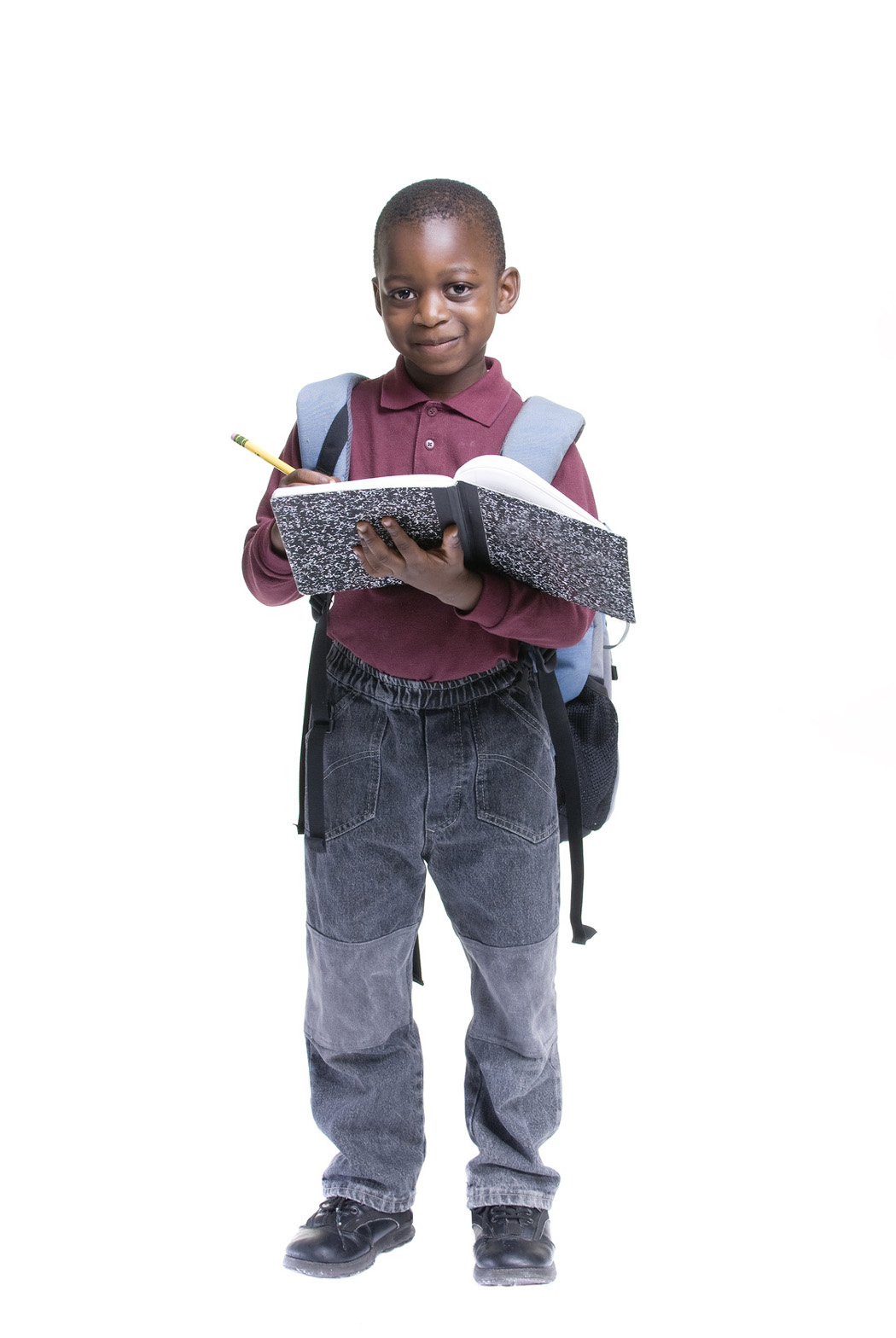 SAMPLE SCHOOL SLIDE
PART 1: School Climate 
Our STUDENT Survey Results
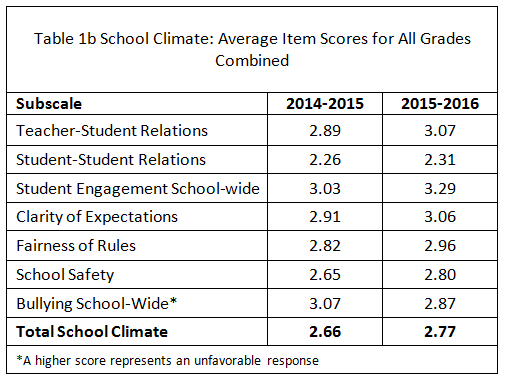 This is great news folks overall ! How do you think our 3 multi-cultural events this year influenced this? What should we keep next year?
[Speaker Notes: [Important reminder: The slides and notes included in this template are for your use in sharing school climate data with your staff. Feel free to uses this template as is or adapt it according to your needs. For example, above is a sample of how you can could edit this PowerPoint template by adding a table cut directly out of your DSCS report. This “new” slide highlights positive climate trends with staff (instead of the table originally included in this template).] 

[We recommend that your school administration and/or SWPBS team use or create slides that will prompt your staff to use your climate data to action plan around that success the next year.]]
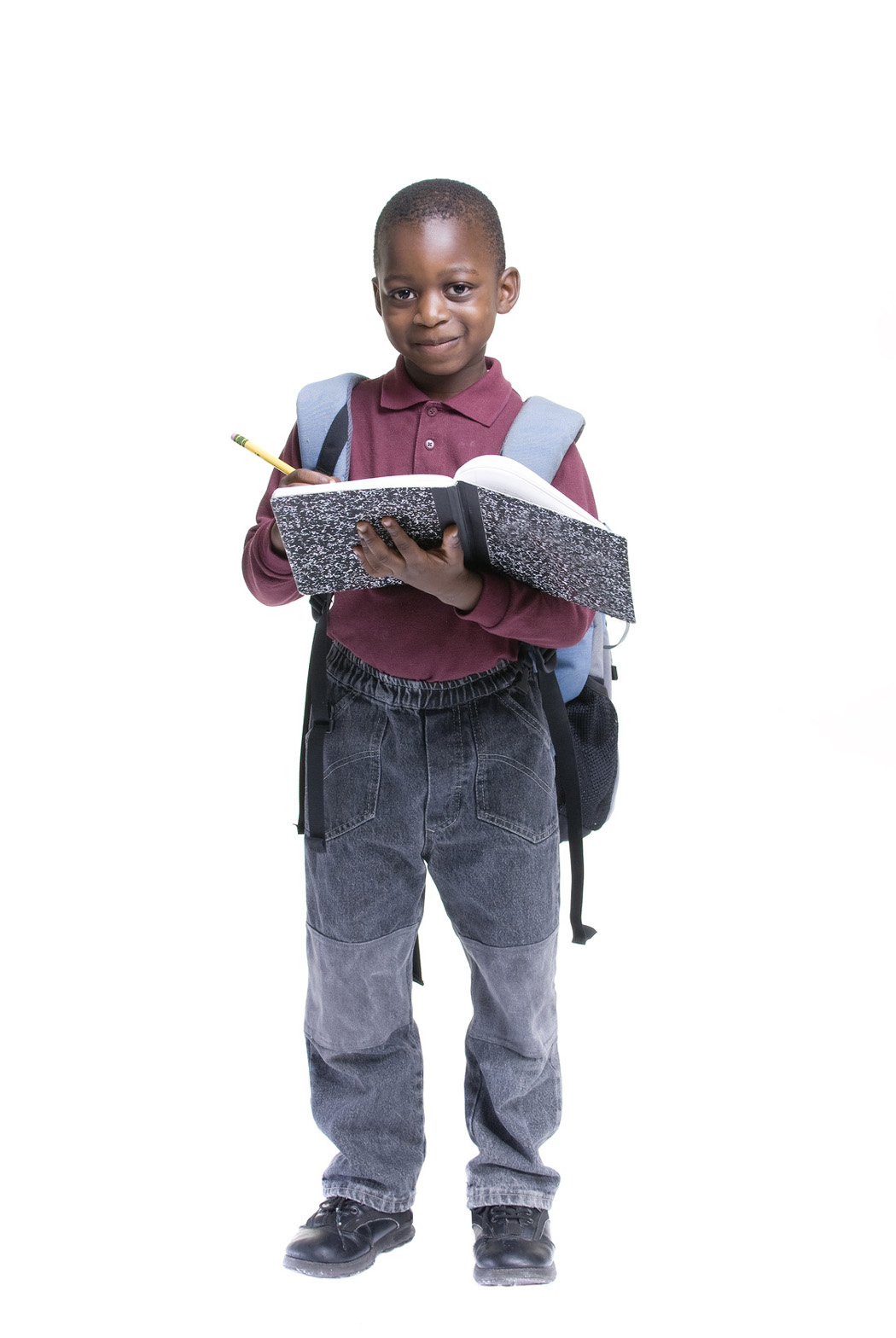 PART 1: School Climate 
Our STUDENT Survey Results
SAMPLE SCHOOL SLIDE
(different school)
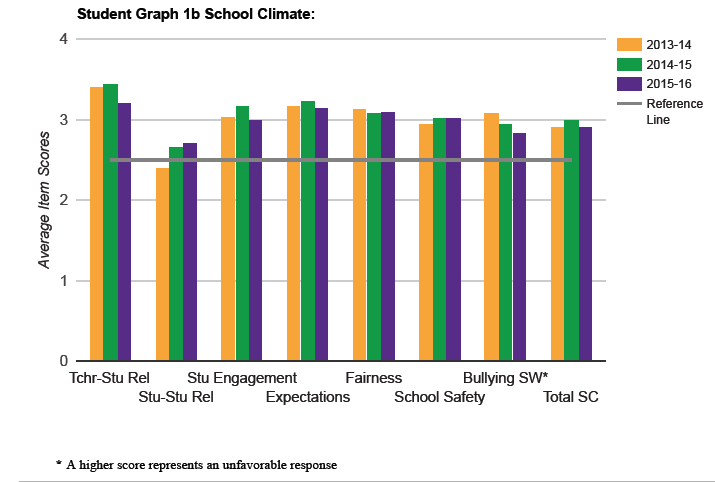 So, it looks like we have a little work to do on building student relationships. Where do you want to start on this? When can we ask our students for their ideas?
[Speaker Notes: [Important reminder: The slides and notes included in this template are for your use in sharing school climate data with your staff. Feel free to uses this template as is or adapt it according to your needs. For example, above is a sample of how you can could edit this PowerPoint template by adding a table cut directly out of your DSCS report. This “new” slide highlights problematic climate trends with staff (instead of the table originally included in this template).] 

[We recommend that your school administration and/or SWPBS team use or create slides that will prompt your staff to use your climate data to action plan around that success the next year.]]
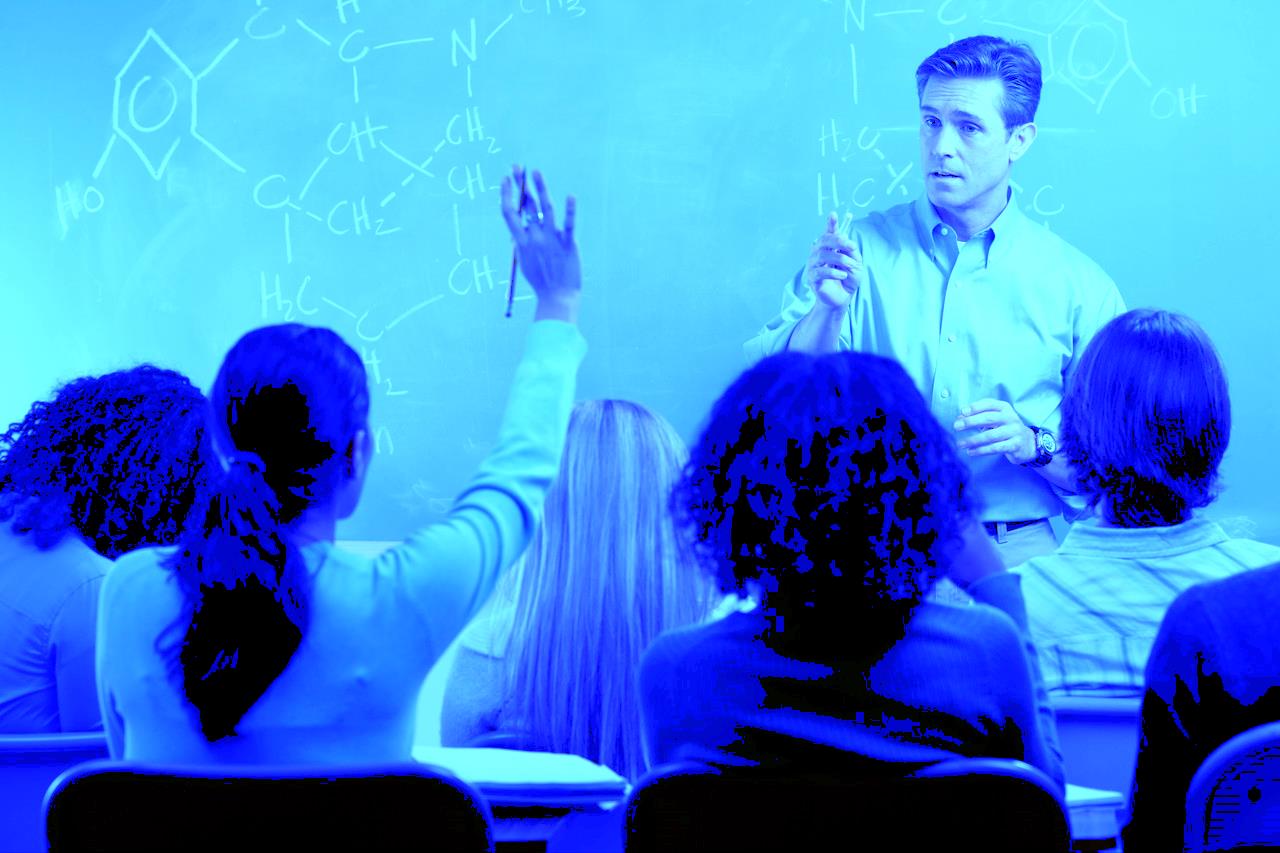 PART 1: School Climate
Our STAFF Survey Results
[Speaker Notes: [Use this slide to start discussing teacher survey results on the DSCS. Feel free to delete the existing tables on this slide and replace them with other tables or graphs from your original report (cutting and pasting will save time! ).When sharing sub-scale trends with your school, we recommend focusing on Total AVERAGE ITEM scores and trends]

[Listed in the slide and below are five of the SUB-SCALES for staff:
Teacher-student relationships
Student-student relationships
Student engagement school-wide
Clarity of expectations
Fairness of rules

[Important reminder: The slides and notes included in this template are for your use in sharing school climate data with your staff. Feel free to uses this template as is or adapt it according to your needs.]]
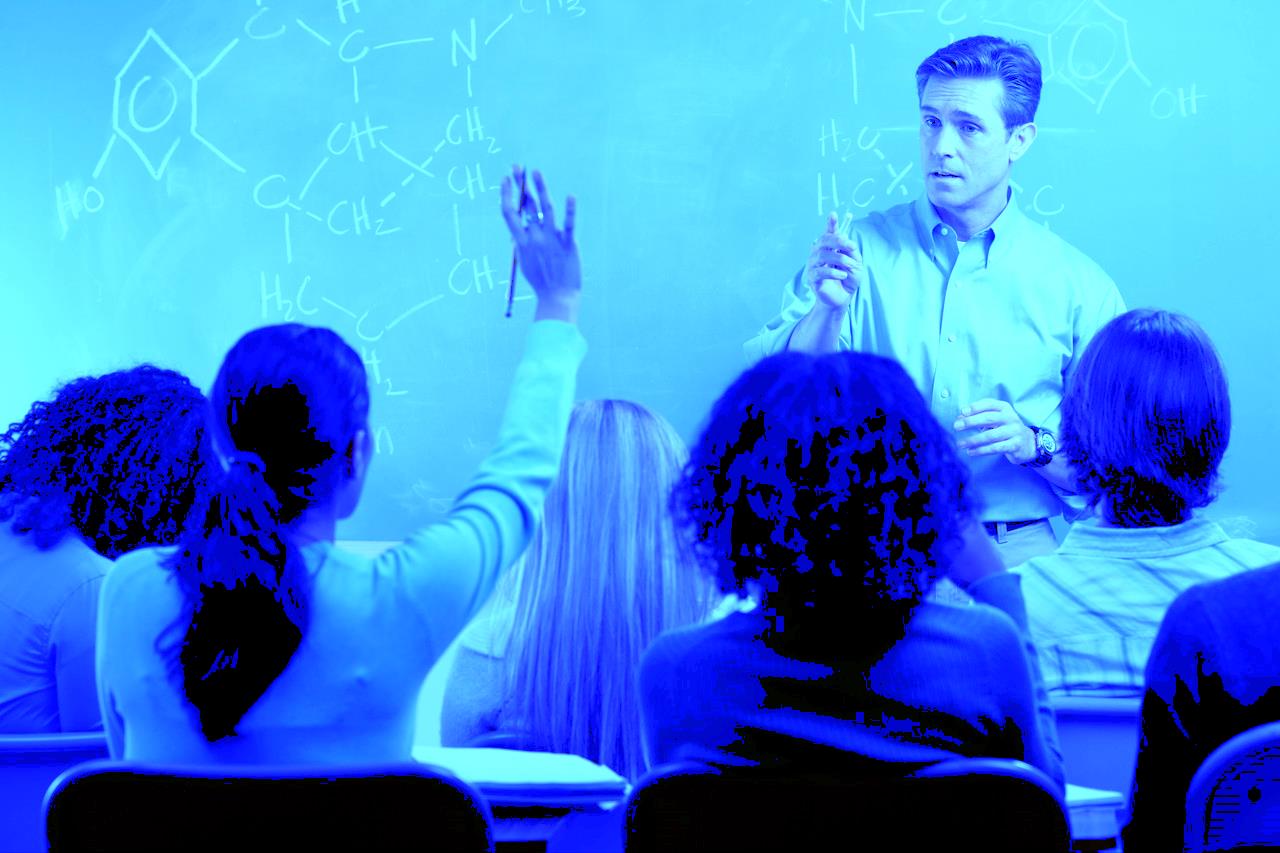 PART 1: School Climate
Our STAFF Survey Results
✷ A higher score represents an unfavorable response to items on the Bullying School-Wide subscale and the Use of Punitive Techniques subscale.
[Speaker Notes: [Use this slide to start discussing teacher survey results on the DSCS. Feel free to delete the existing tables on this slide and replace them with other tables or graphs from your original report (cutting and pasting will save time! ). When sharing sub-scale trends with your school, we recommend focusing on Total AVERAGE ITEM scores and trends]

[Listed in the slide and below are five more SUB-SCALES for staff:
School safety
Bullying school-wide*
Teacher-home communication
Staff relations
Total school climate
✷ A higher score represents an unfavorable response to items on the Bullying School-Wide subscale and the Use of Punitive Techniques subscale.]

[Important reminder: The slides and notes included in this template are for your use in sharing school climate data with your staff. Feel free to uses this template as is or adapt it according to your needs.]]
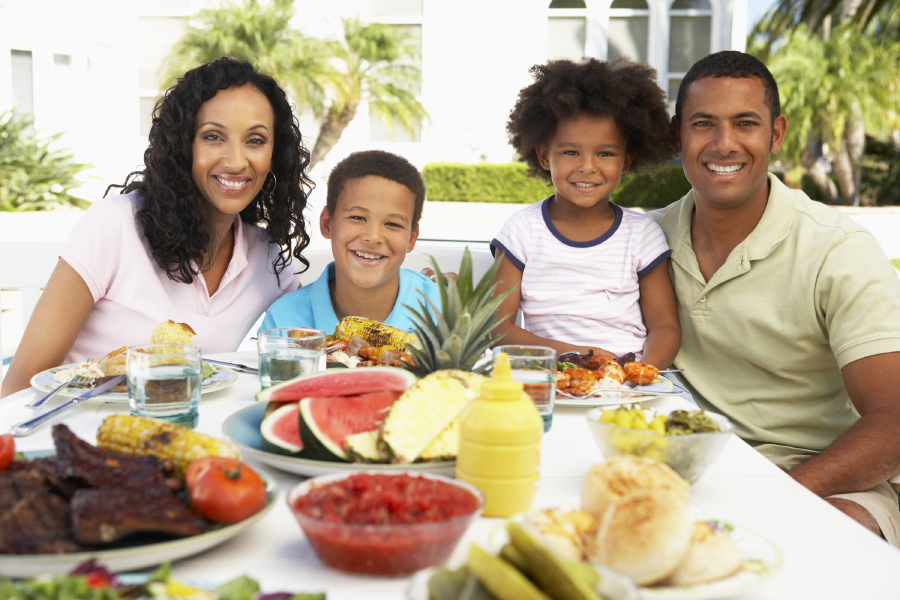 PART 1: School Climate
Our HOME Survey Results
[Speaker Notes: [Use this slide to start discussing home survey results on the DSCS. Feel free to delete the existing tables on this slide and replace them with other tables or graphs from your original report (cutting and pasting will save time! ). When sharing sub-scale trends with your school, we recommend focusing on Total AVERAGE ITEM scores and trends]

[Listed in the slide and below are the 7 SUB-SCALES for home:
Teacher-student relationships
Student-student relationships
Clarity of expectations
Fairness of rules
School safety
Teacher-home communication
Satisfaction with school

Total school climate

Parent satisfaction (subscale not included in total school climate score, but should be reviewed separately)

[Important reminder: The slides and notes included in this template are for your use in sharing school climate data with your staff. Feel free to uses this template as is or adapt it according to your needs.]]
Our Results
OUR COMMUNITY MEMBERS COMPLETED…

Part 1: School Climate Scale
Part 2: Techniques Scale
Part 3: Bullying Victimization Scale
Part 4: Student Engagement Scale
Part 5: Social and Emotional Competencies 		Scale
[Speaker Notes: [Use this slide to explain what you are going to share today. We recommend that you cover as much as you can but focus on the average item scores and individual item responses that most pertain to your school.]

[Important reminder: The slides and notes included in this template are for your use in sharing school climate data with your staff. Feel free to uses this template as is or adapt it according to your needs. For example, please delete any parts you didn’t ask staff, students and/or families to respond to.]]
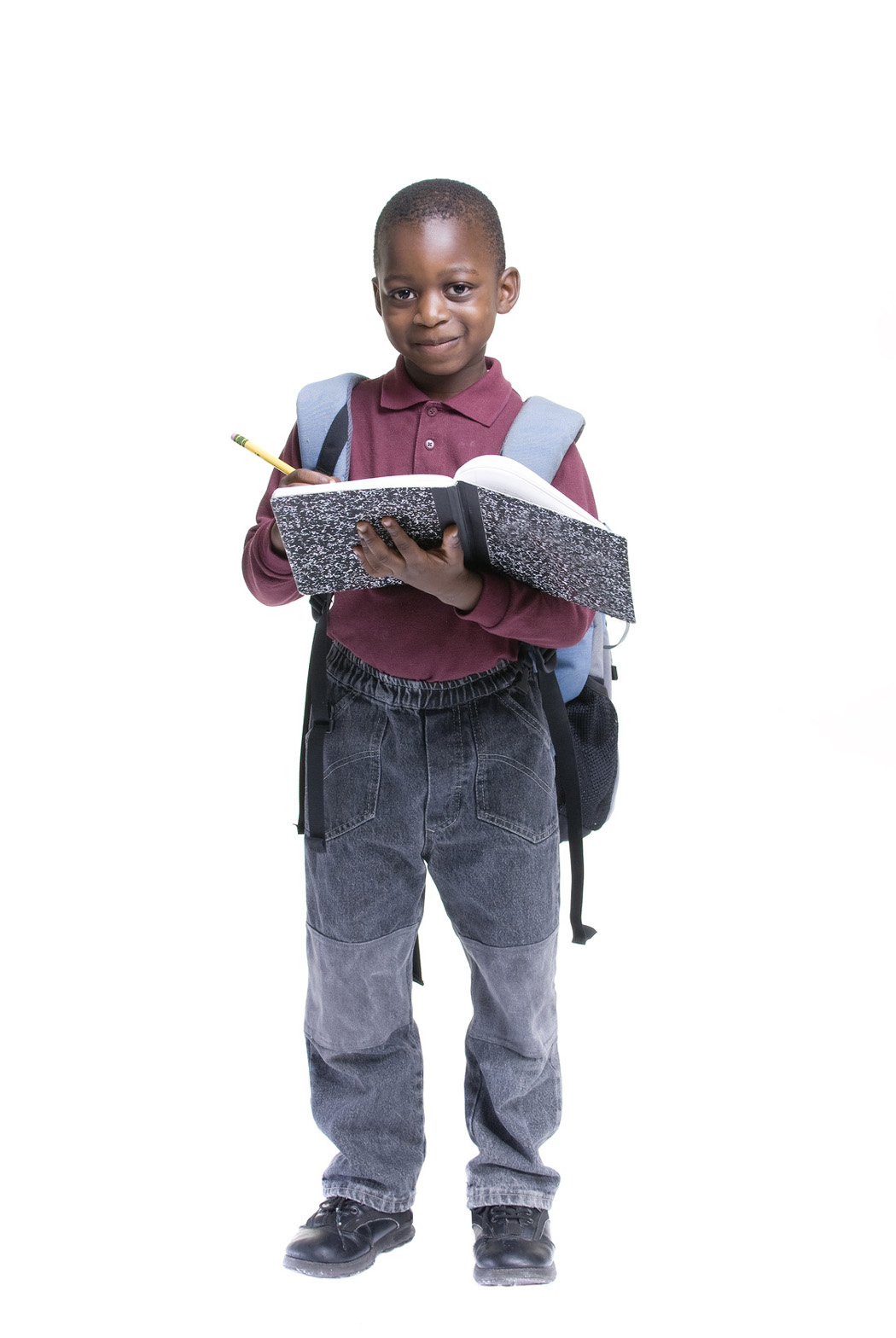 PART 2: Techniques
Our STUDENT Survey Results
✷ A higher score represents an unfavorable response.
[Speaker Notes: [Use this slide to start discussing student survey results on the DSCS. Feel free to delete the existing tables on this slide and replace them with other tables or graphs from your original report (cutting and pasting will save time! ). When sharing sub-scale trends with your school, we recommend focusing on Total AVERAGE ITEM scores and trends]

Listed in the slide and below are the SUB-SCALES for students:
Positive techniques
Punitive techniques*
Social emotional learning techniques
✷ A higher score represents an unfavorable response to items on the Use of Punitive Techniques subscale.  

[Important reminder: The slides and notes included in this template are for your use in sharing school climate data with your staff. Feel free to uses this template as is or adapt it according to your needs.]]
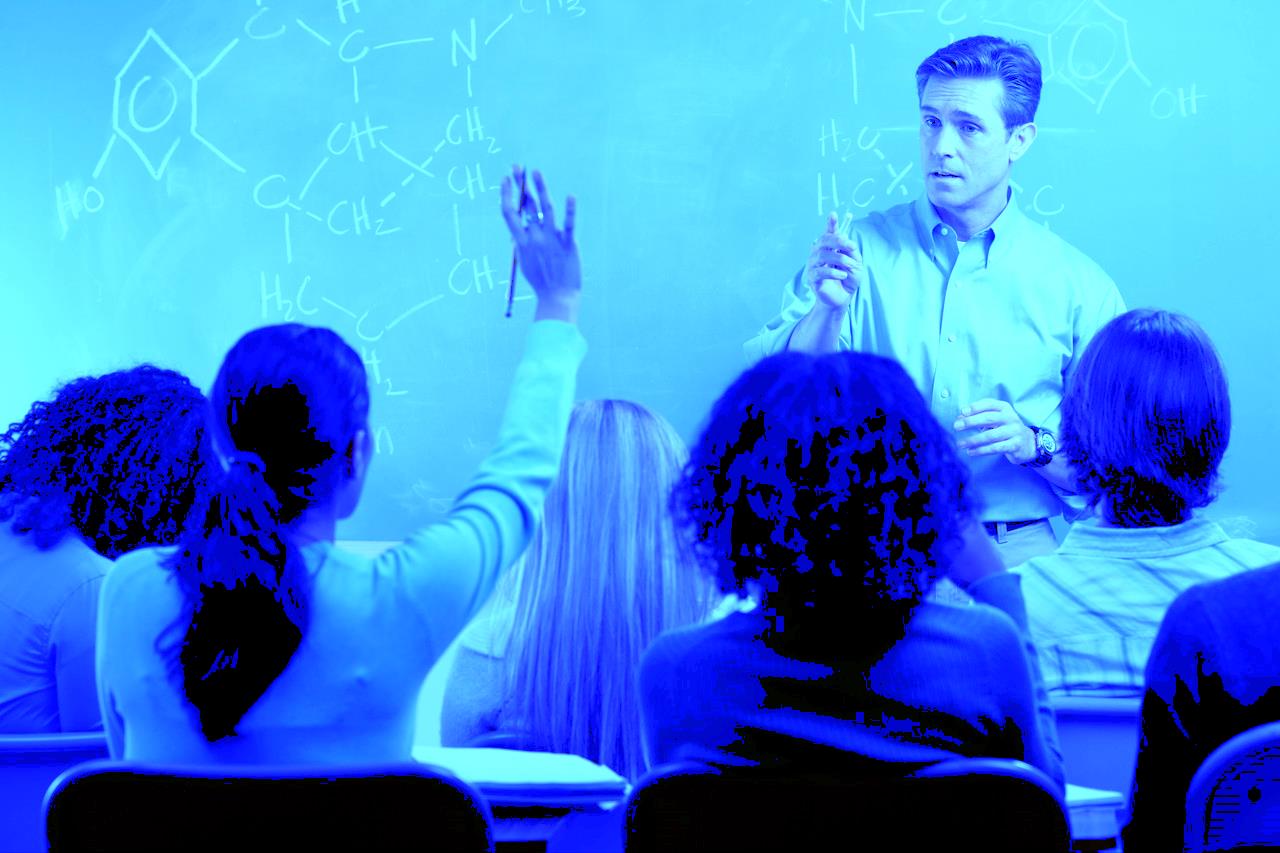 PART 2: Techniques
Our STAFF Survey Results
✷ A higher score represents an unfavorable response.
[Speaker Notes: [Use this slide to start discussing staff survey results on the DSCS. Feel free to delete the existing tables on this slide and replace them with other tables or graphs from your original report (cutting and pasting will save time! ). When sharing sub-scale trends with your school, we recommend focusing on Total AVERAGE ITEM scores and trends]

[Listed in the slide and below are the SUB-SCALES for students:
Positive techniques
Punitive techniques*
Social emotional learning techniques
✷ A higher score represents an unfavorable response to items on the Use of Punitive Techniques subscale.]

[Important reminder: The slides and notes included in this template are for your use in sharing school climate data with your staff. Feel free to uses this template as is or adapt it according to your needs.]]
Our Results
OUR COMMUNITY MEMBERS COMPLETED…

Part 1: School Climate Scale 
Part 2: Techniques Scale
Part 3: Bullying Victimization Scale
Part 4: Student Engagement Scale
Part 5: Social and Emotional Competencies 		Scale
[Speaker Notes: [Use this slide to explain what you are going to share today. We recommend that you cover as much as you can but focus on the average item scores and individual item responses that most pertain to your school. Go ahead and delete any parts you didn’t ask staff, students and/or families to respond to.]

[Important reminder: The slides and notes included in this template are for your use in sharing school climate data with your staff. Feel free to uses this template as is or adapt it according to your needs.]]
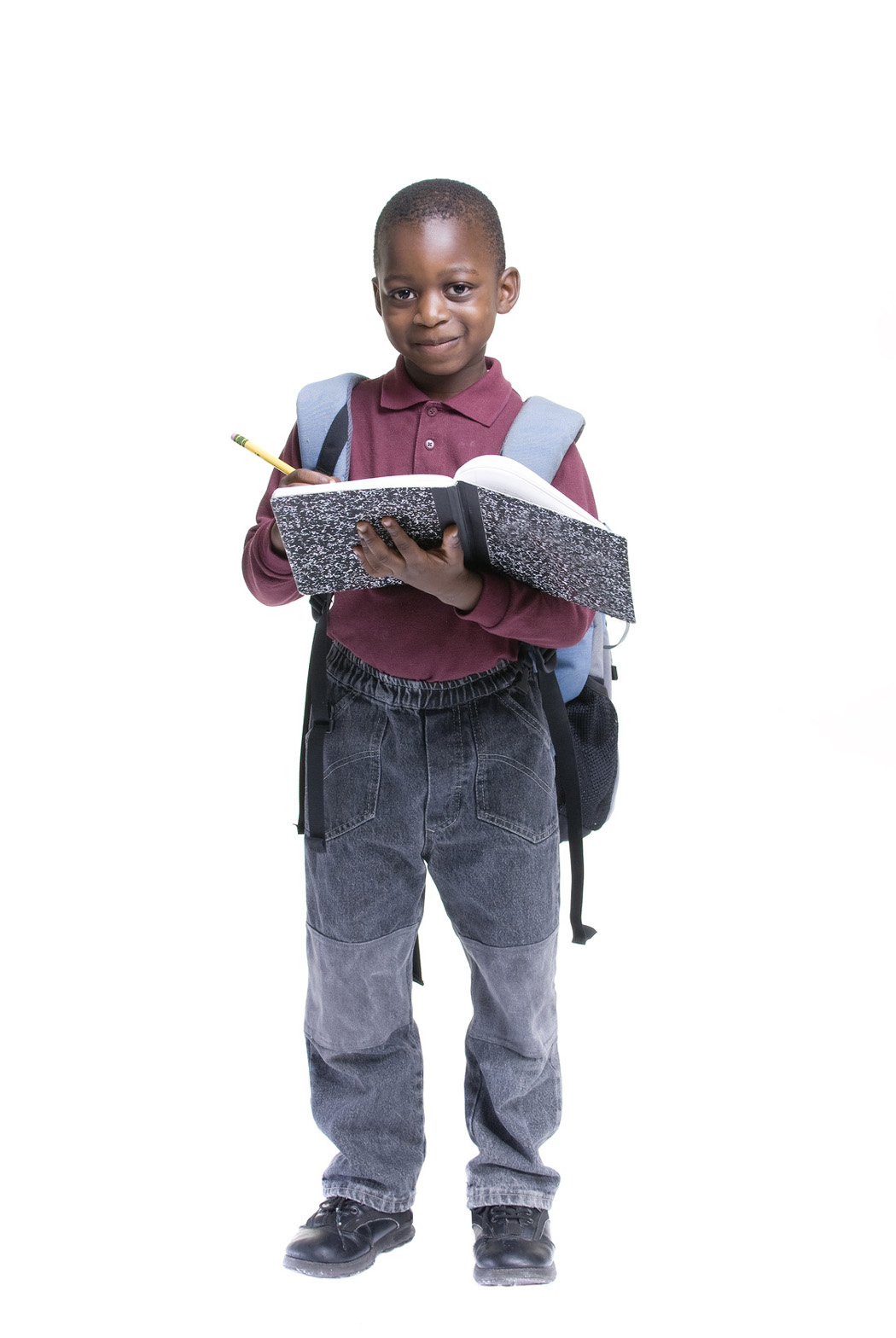 PART 3: Bullying Victimization
Our STUDENT Survey Results
[Speaker Notes: [Use this slide to start discussing student survey results on the DSCS.]

Listed in the slide and below are the SUB-SCALES for students:
Physical bullying
Verbal bullying
Social/relational bullying
Cyberbullying

[Important reminder: The slides and notes included in this template are for your use in sharing school climate data with your staff. Feel free to uses this template as is or adapt it according to your needs.]]
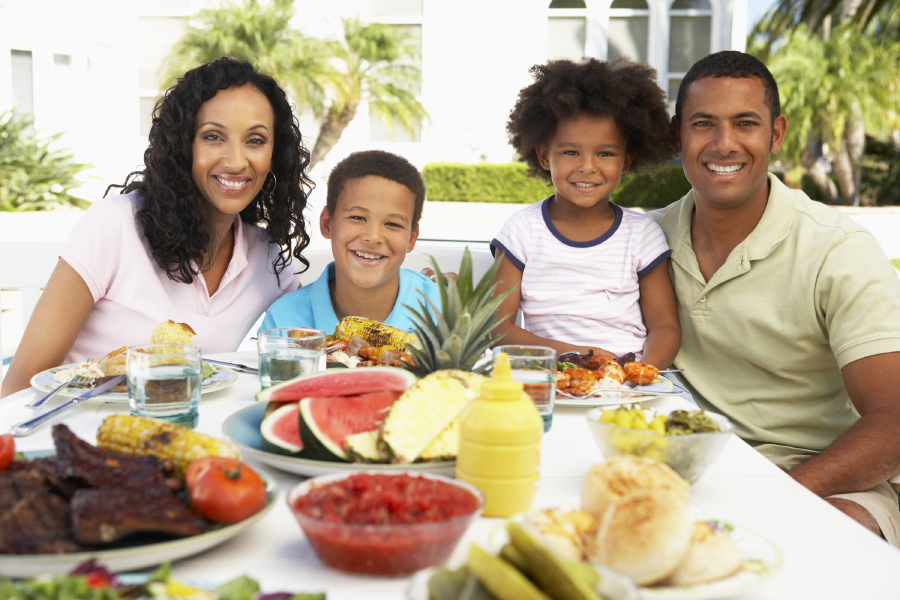 PART 3: Bullying Victimization
Our HOME Survey Results
[Speaker Notes: [Use this slide to start discussing home survey results on the DSCS.]

Listed in the slide and below are the SUB-SCALES for home:
Physical bullying
Verbal bullying
Social/relational bullying

[Important reminder: The slides and notes included in this template are for your use in sharing school climate data with your staff. Feel free to uses this template as is or adapt it according to your needs.]]
Our Results
OUR COMMUNITY MEMBERS COMPLETED…

Part 1: School Climate Scale
Part 2: Techniques Scale 
Part 3: Bullying Victimization Scale
Part 4: Student Engagement Scale
Part 5: Social and Emotional Competencies 		Scale
[Speaker Notes: [Use this slide to explain what you are going to share today. We recommend that you cover as much as you can but focus on the average item scores and individual item responses that most pertain to your school. Go ahead and delete any parts you didn’t ask staff, students and/or families to respond to.]

[Important reminder: The slides and notes included in this template are for your use in sharing school climate data with your staff. Feel free to uses this template as is or adapt it according to your needs.]]
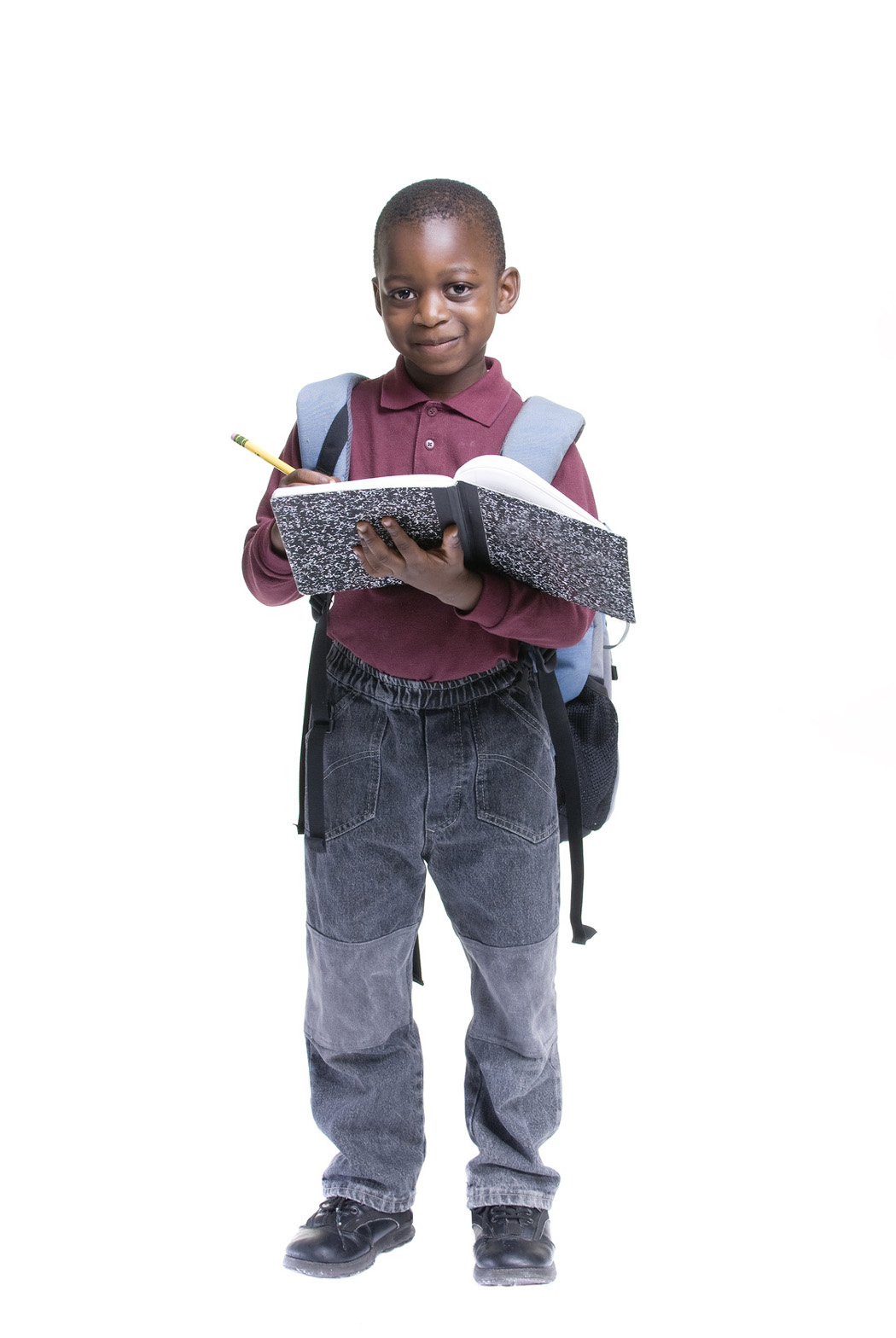 PART 4: Student Engagement
Our STUDENT Survey Results
[Speaker Notes: [Use this slide to start discussing student survey results on the DSCS.]

Listed in the slide and below are the SUB-SCALES for students:
Cognitive 
Behavioral
Emotional

[Important reminder: The slides and notes included in this template are for your use in sharing school climate data with your staff. Feel free to uses this template as is or adapt it according to your needs.]]
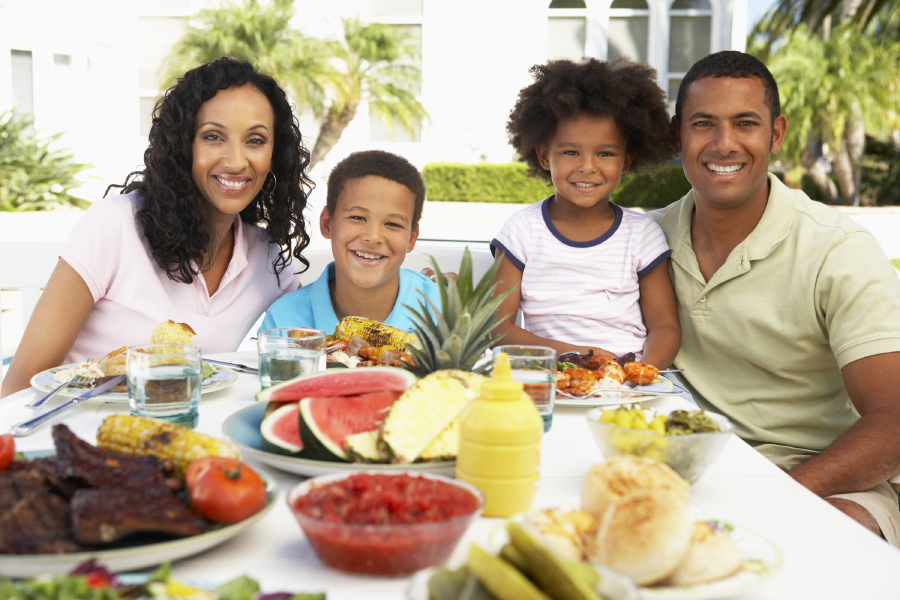 PART 4: Student Engagement
Our HOME Survey Results
[Speaker Notes: [Use this slide to start discussing home survey results on the DSCS.]

Listed in the slide and below are the SUB-SCALES for home:
Cognitive
Behavioral
Emotional

[Important reminder: The slides and notes included in this template are for your use in sharing school climate data with your staff. Feel free to uses this template as is or adapt it according to your needs.]]
Our Results
OUR COMMUNITY MEMBERS COMPLETED…

Part 1: School Climate 
Part 2: Techniques 
Part 3: Bullying Victimization
Part 4: Student Engagement
Part 5: Social and Emotional Competencies
[Speaker Notes: [Use this slide to explain what you are going to share today. We recommend that you cover as much as you can but focus on the average item scores and individual item responses that most pertain to your school. Go ahead and delete any parts you didn’t ask staff, students and/or families to respond to.]

[Important reminder: The slides and notes included in this template are for your use in sharing school climate data with your staff. Feel free to uses this template as is or adapt it according to your needs.]]
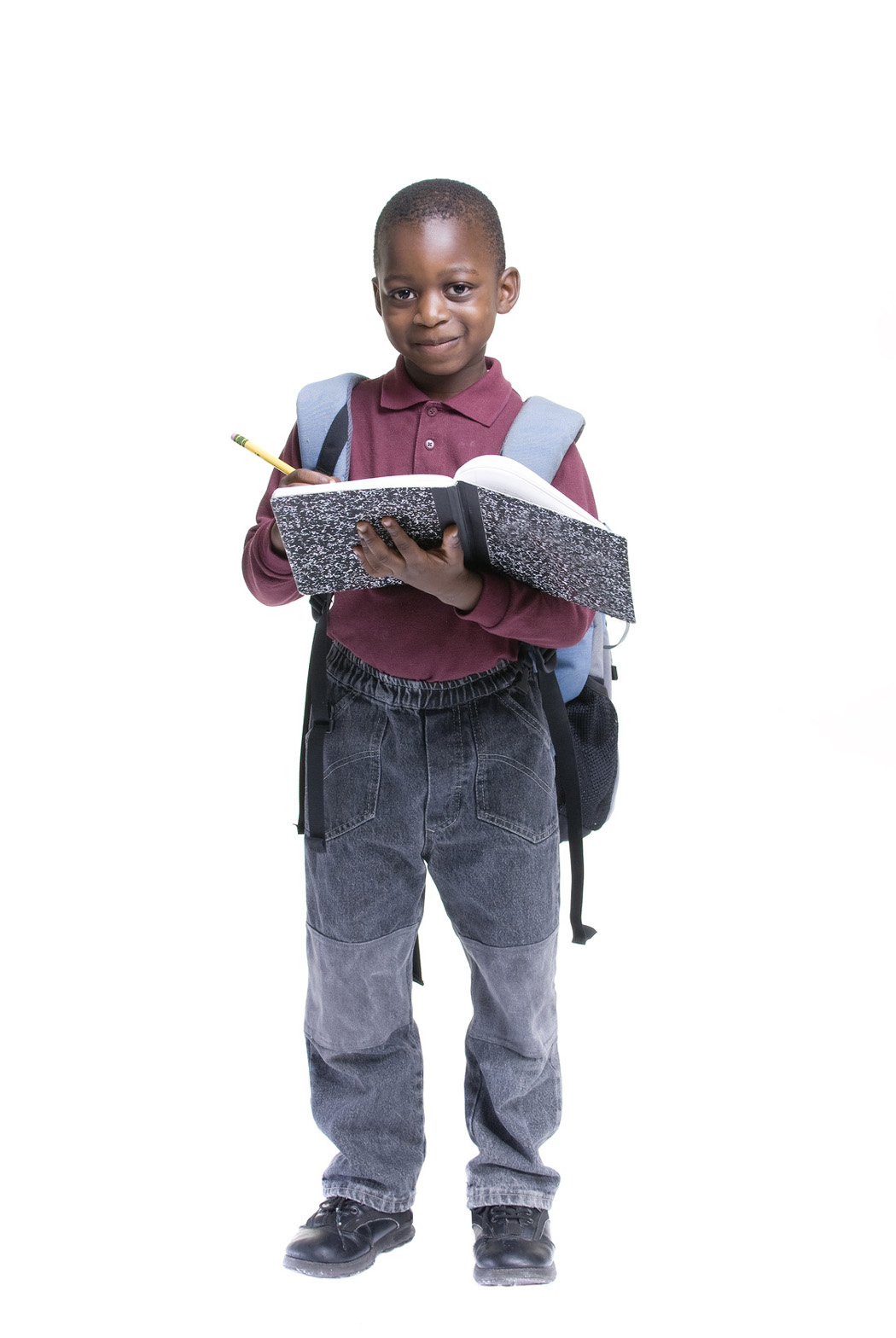 PART 5: Social Emotional Competencies
Our STUDENT Survey Results
[Speaker Notes: [Use this slide to start discussing student survey results on the DSCS.]

[Use this slide to start discussing student survey results on the DSCS.]

Listed in the slide and below are the SUB-SCALES for students:
Responsible Decision Making
Social Awareness
Self- Management
Relationship Skills


[Important reminder: The slides and notes included in this template are for your use in sharing school climate data with your staff. Feel free to uses this template as is or adapt it according to your needs.]]
DISCUSSION

What were our strengths?

What surprises were there?

What are our next steps in regard to improving school climate, techniques, bullying and/or student engagement?
School Climate Workshop, 5/7/13
[Speaker Notes: [Use this slide to debrief the presentation and start any additional action planning for next year. If you have the Positive Behavior Support project in your school, your school-wide team could be a great resource for leading or facilitating this conversation.]

[Important reminder: The slides and notes included in this template are for your use in sharing school climate data with your staff. Feel free to uses this template as is or adapt it according to your needs.]]
Action Planning
School Climate Workshop, 5/7/13
[Speaker Notes: [Use this slide to debrief the presentation and start any additional action planning for next year. If you have the Positive Behavior Support project in your school, your school-wide team could be a great resource for leading or facilitating this conversation.]

[Important reminder: The slides and notes included in this template are for your use in sharing school climate data with your staff. Feel free to uses this template as is or adapt it according to your needs.]]
SAMPLE SCHOOL SLIDE
Action Planning
School Climate Workshop, 5/7/13
[Speaker Notes: [Above is a sample action plan generated by a staff discussion of school climate data. Again, if you have the Positive Behavior Support project in your school, your school-wide team could be a great resource for leading or facilitating this conversation.]

[Important reminder: The slides and notes included in this template are for your use in sharing school climate data with your staff. Feel free to uses this template as is or adapt it according to your needs.]]
for your efforts
now and in the future
to build positive school climate 
in our school!
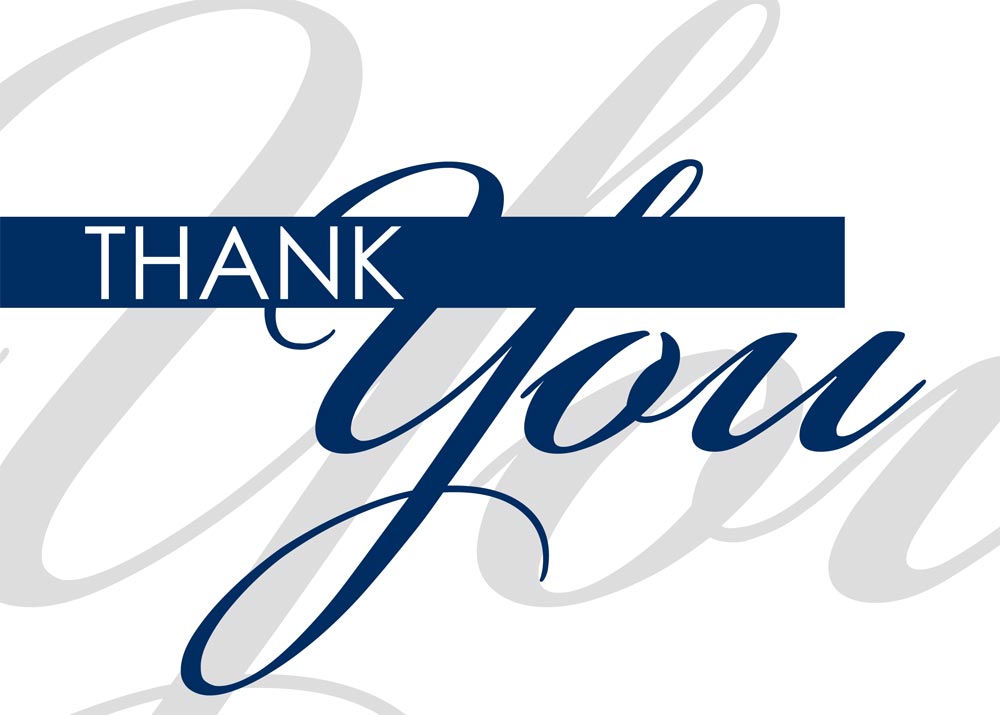 School Climate Workshop, 5/7/13
[Speaker Notes: [Important reminder: The slides and notes included in this template are for your use in sharing school climate data with your staff. Feel free to uses this template or adopt it according to your needs.]]